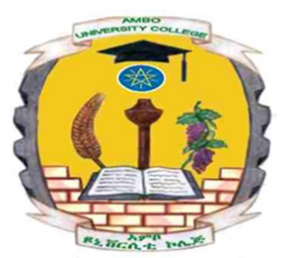 CHAPTER FOUR
INFILTRATION

AYANSA T. (B.Sc. In HY., M.Sc. in WRE)
Infiltration
The process by which water on  the ground surface enters the soil. 
The rate of infiltration is affected by soil characteristics including ease of entry, storage capacity, and transmission rate through the soil.
The soil texture and structure, vegetation types and cover, water content of the soil, soil temperature, and rainfall intensity all play a role in controlling infiltration rate and capacity.
Factors affecting infiltration
Factors affecting infiltration
Infiltration rate
Infiltration rate
Infiltration rate
Measurement of infiltration
The average rate of rainfall above which the rainfall volume equals to runoff volume is called Φ-index.
Measurement of infiltration
Example Problem